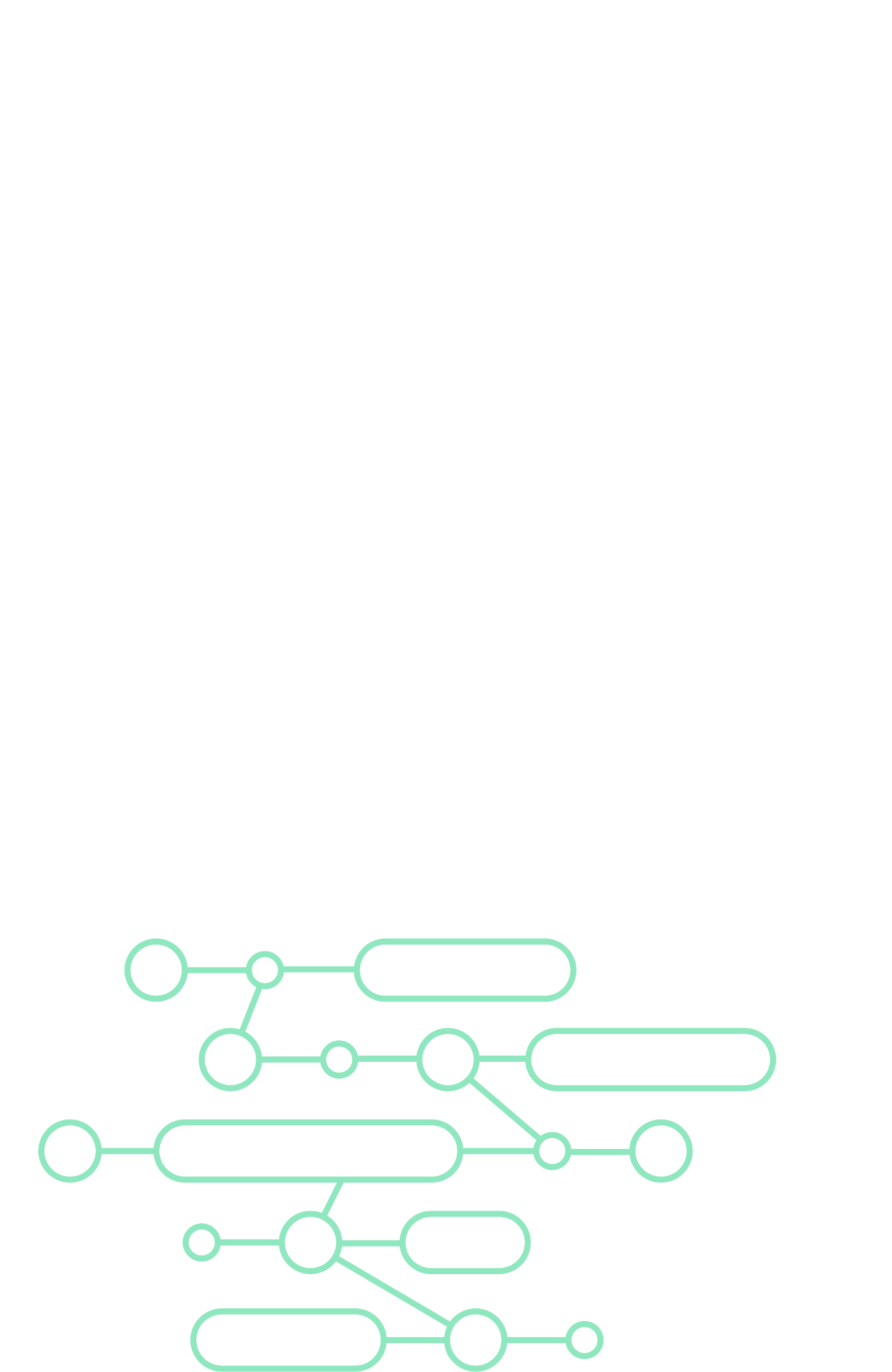 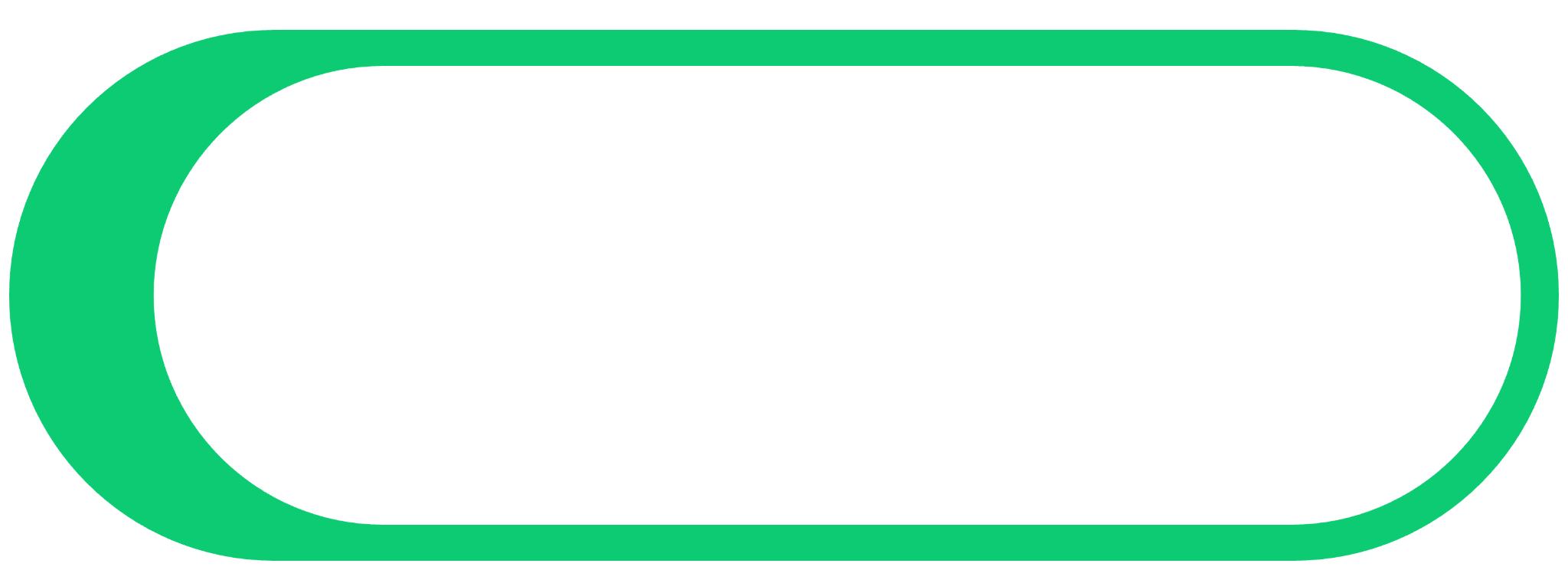 STARTUP CANVAS
INFOGRAPHICS
Building Successful Business Models
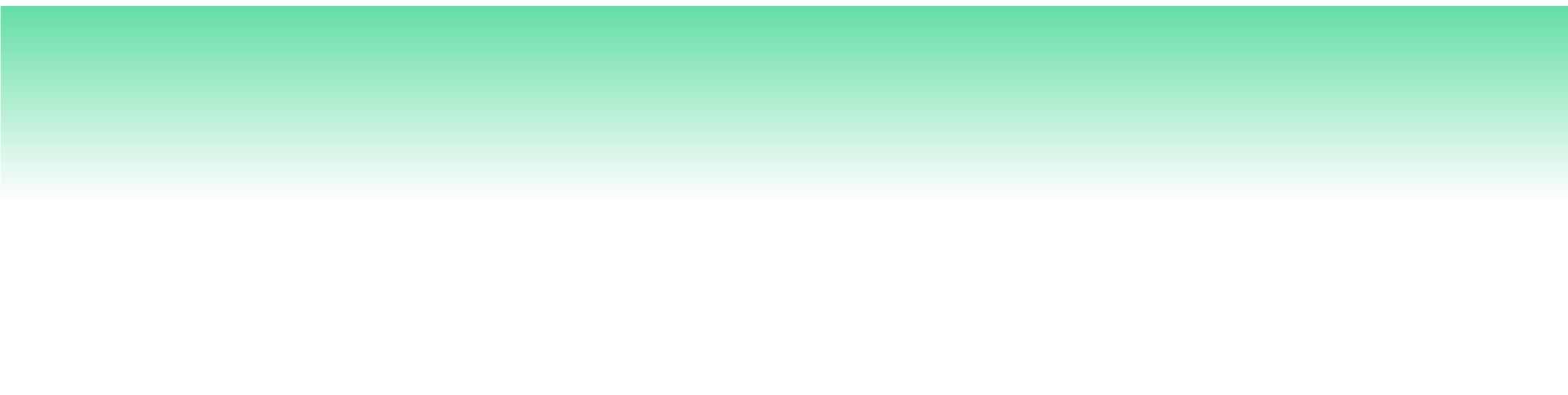 TABLE OF CONTENTS
01
02
03
04
01
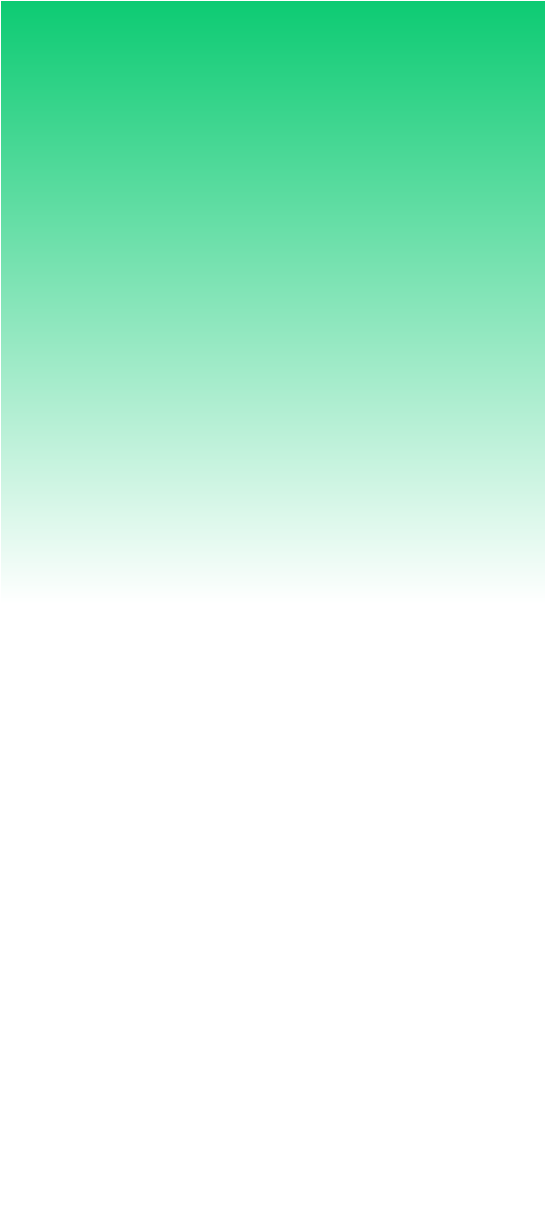 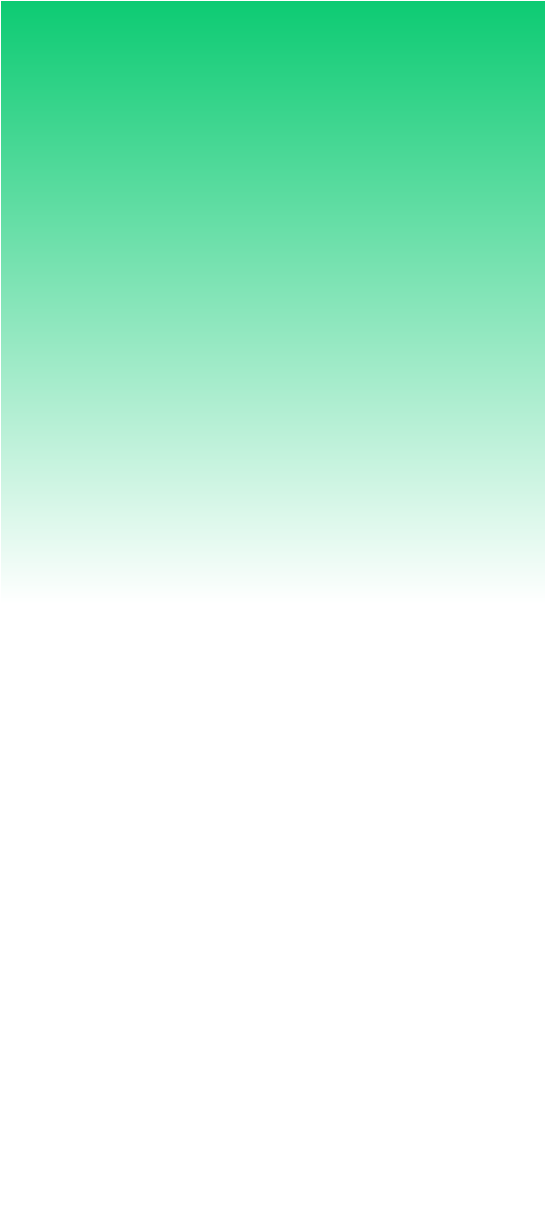 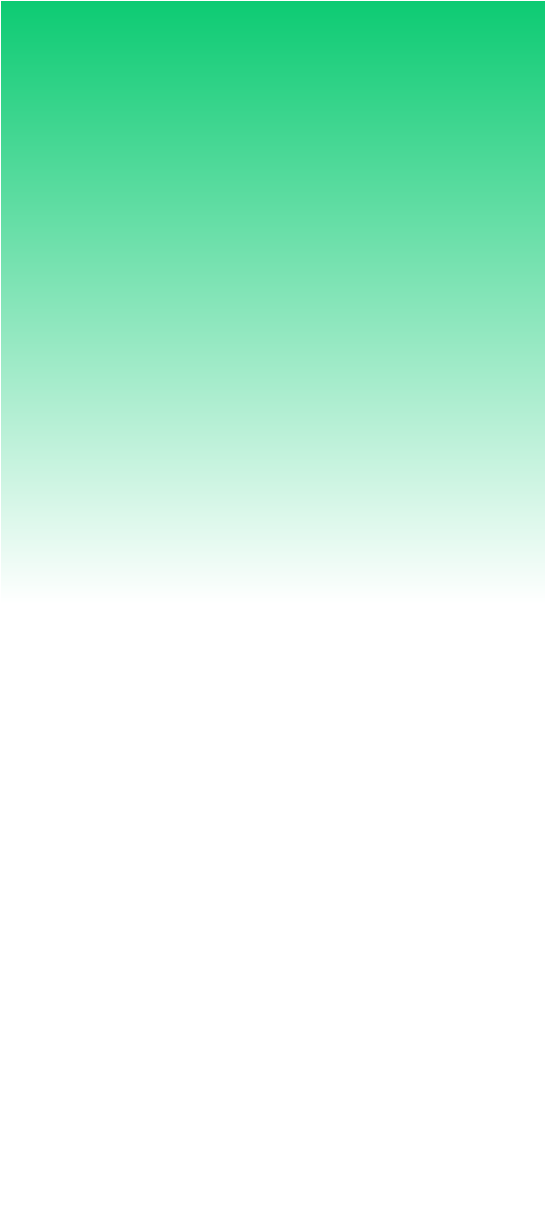 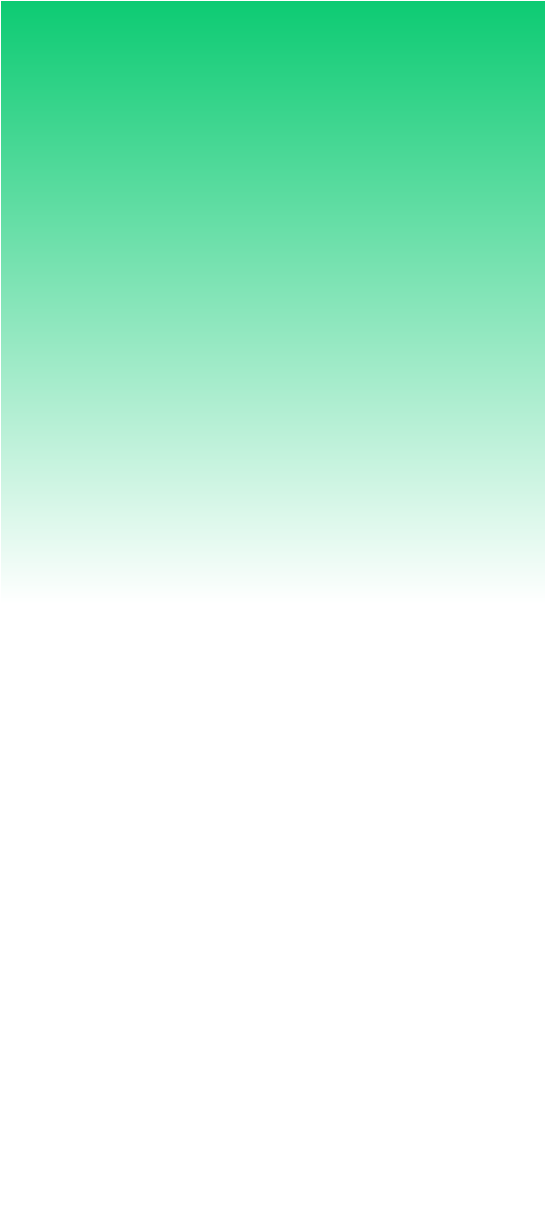 Overview
Our Projects
Project Goals
Our Team
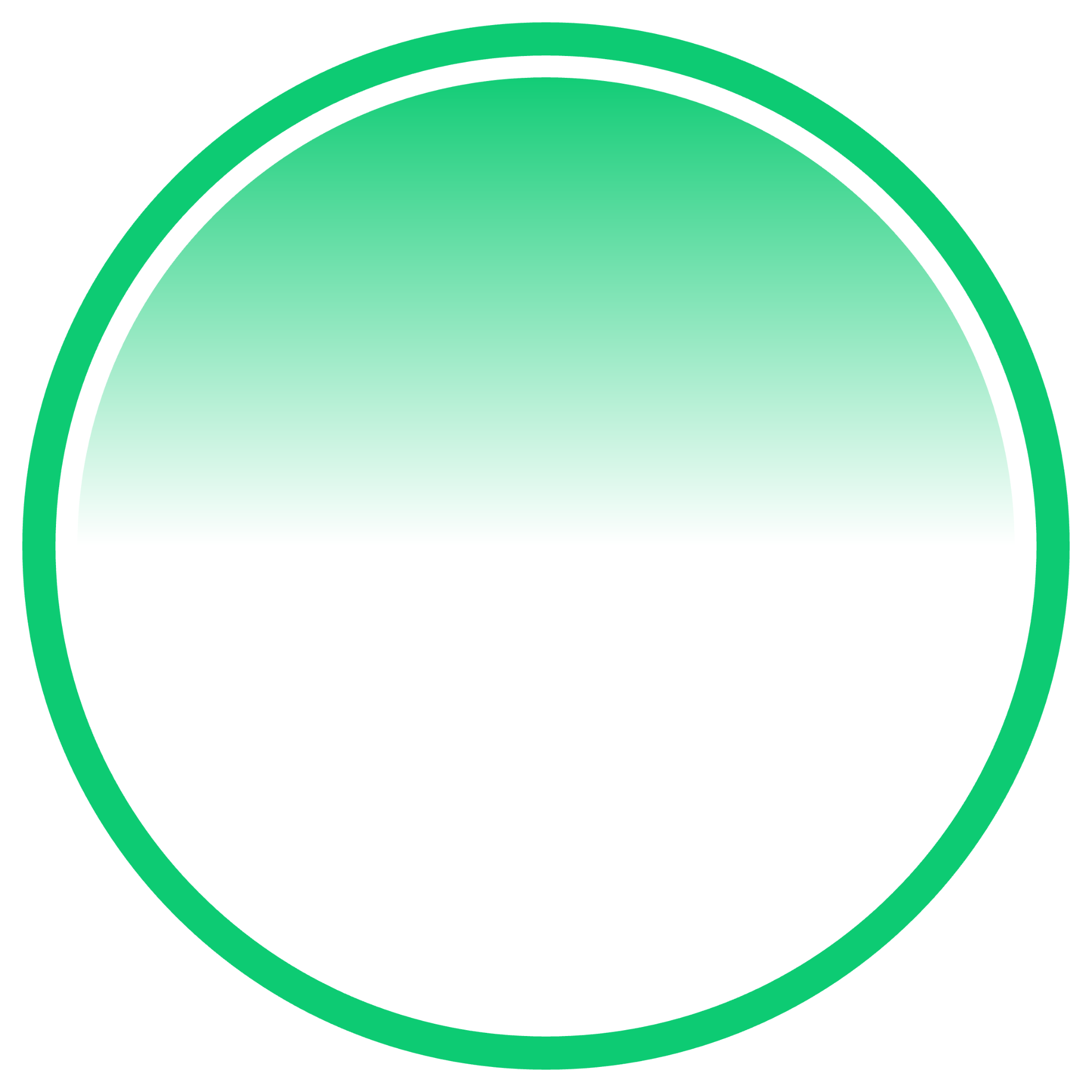 01
OVERVIEW
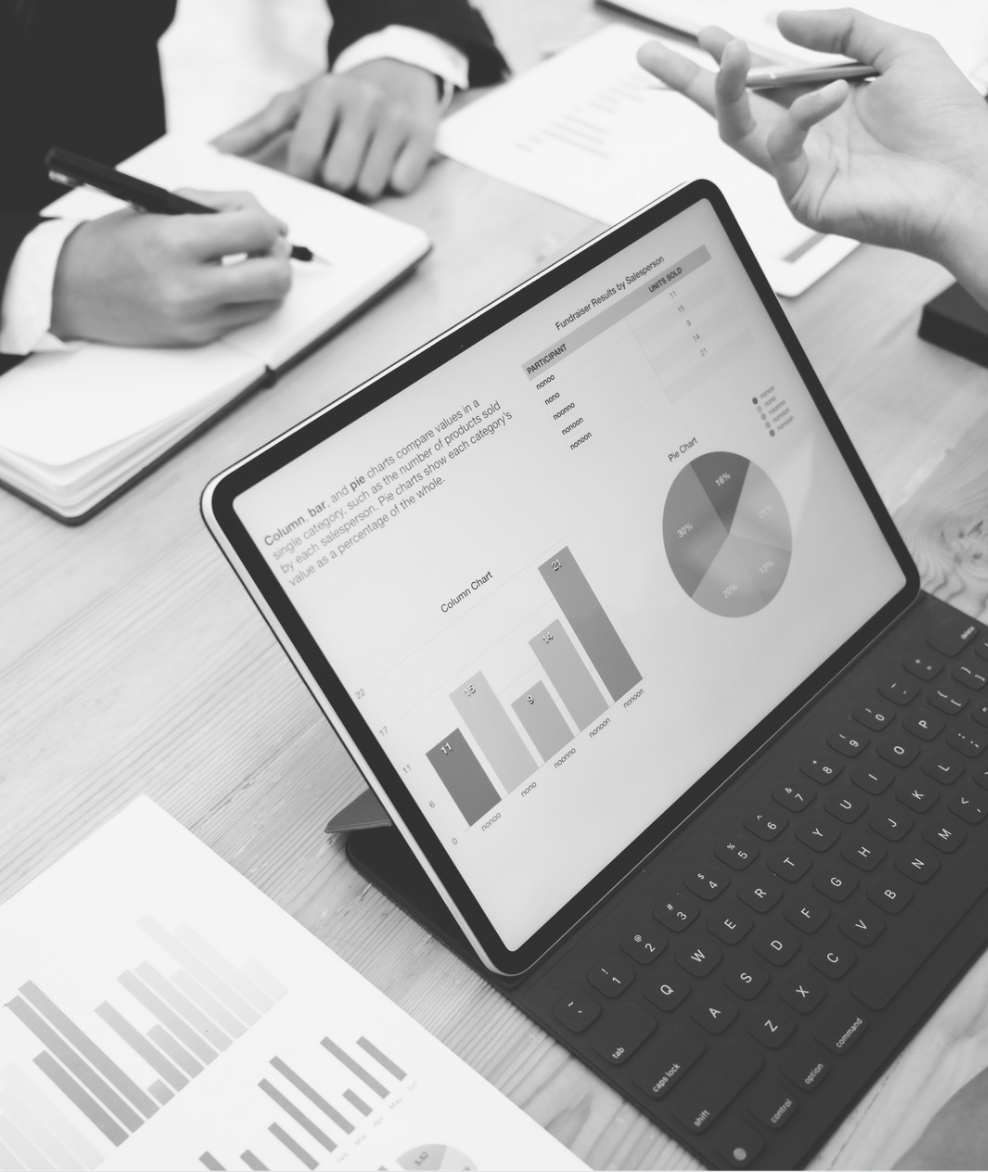 OVERVIEW
Lorem ipsum dolor sit amet, consectetur adipiscing elit, sed do eiusmod tempor incididunt ut labore et dolore magna aliqua. Ut enim ad minim veniam, quis nostrud exercitation ullamco laboris nisi ut aliquip ex ea commodo consequat.
BUSINESS MODEL
Business Model 1
Business Model 2
Lorem ipsum dolor sit amet, consectetur adipiscing elit.
Lorem ipsum dolor sit amet, consectetur adipiscing elit.
Business Model 3
Business Model 4
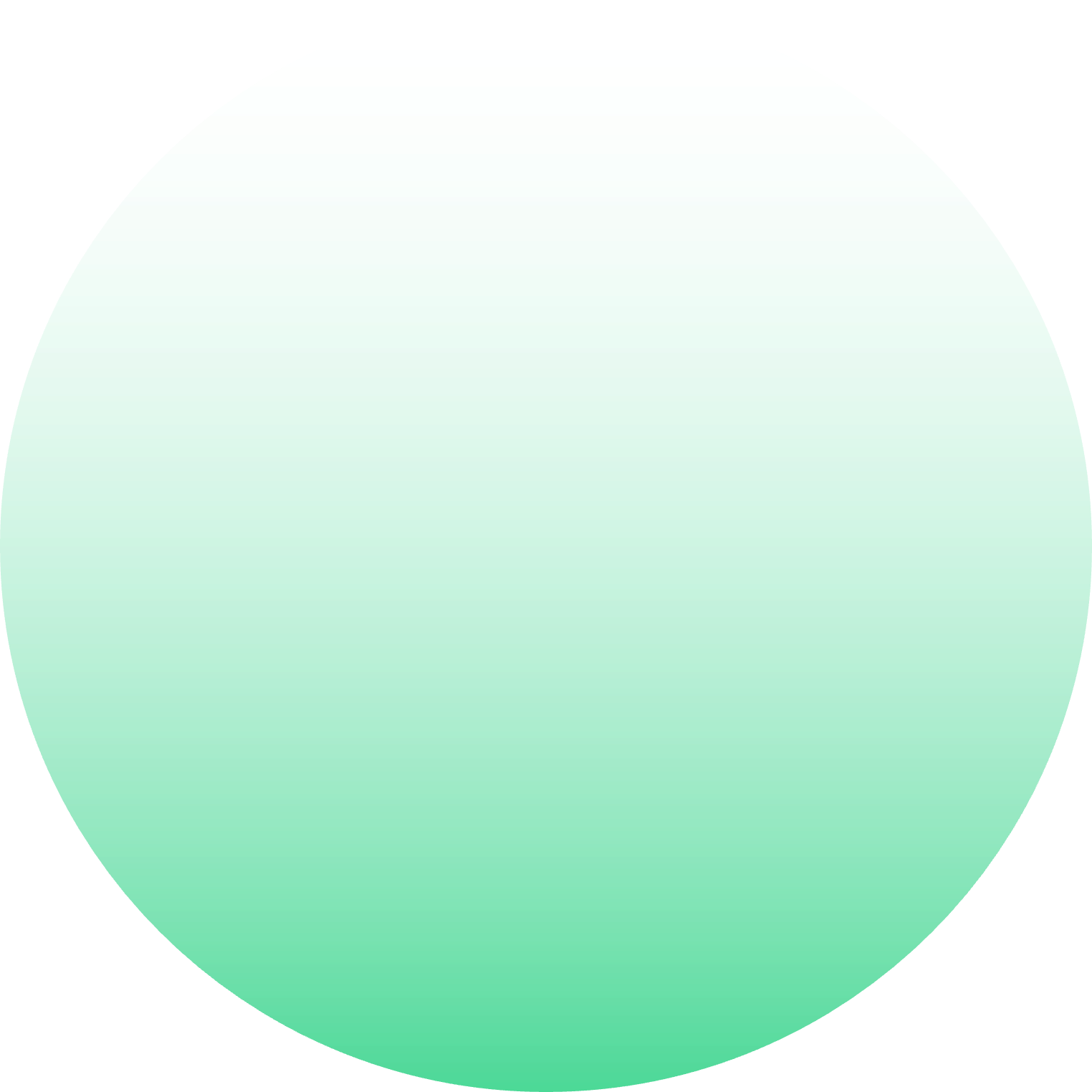 Lorem ipsum dolor sit amet, consectetur adipiscing elit.
Lorem ipsum dolor sit amet, consectetur adipiscing elit.
OUR COMPANY
Definition
A value proposition is a statement conveying the unique benefits a product or service offers to target customers, addressing their needs and distinguishing it from competitors.
Having a strong value proposition is crucial for business success. It helps attract and retain customers, drive sales, and stay ahead in the market.
Importance
The Value Proposition Canvas is a tool for designing and analyzing value propositions. It helps visualize customers' needs, pains, gains, and how products address them.
Overview
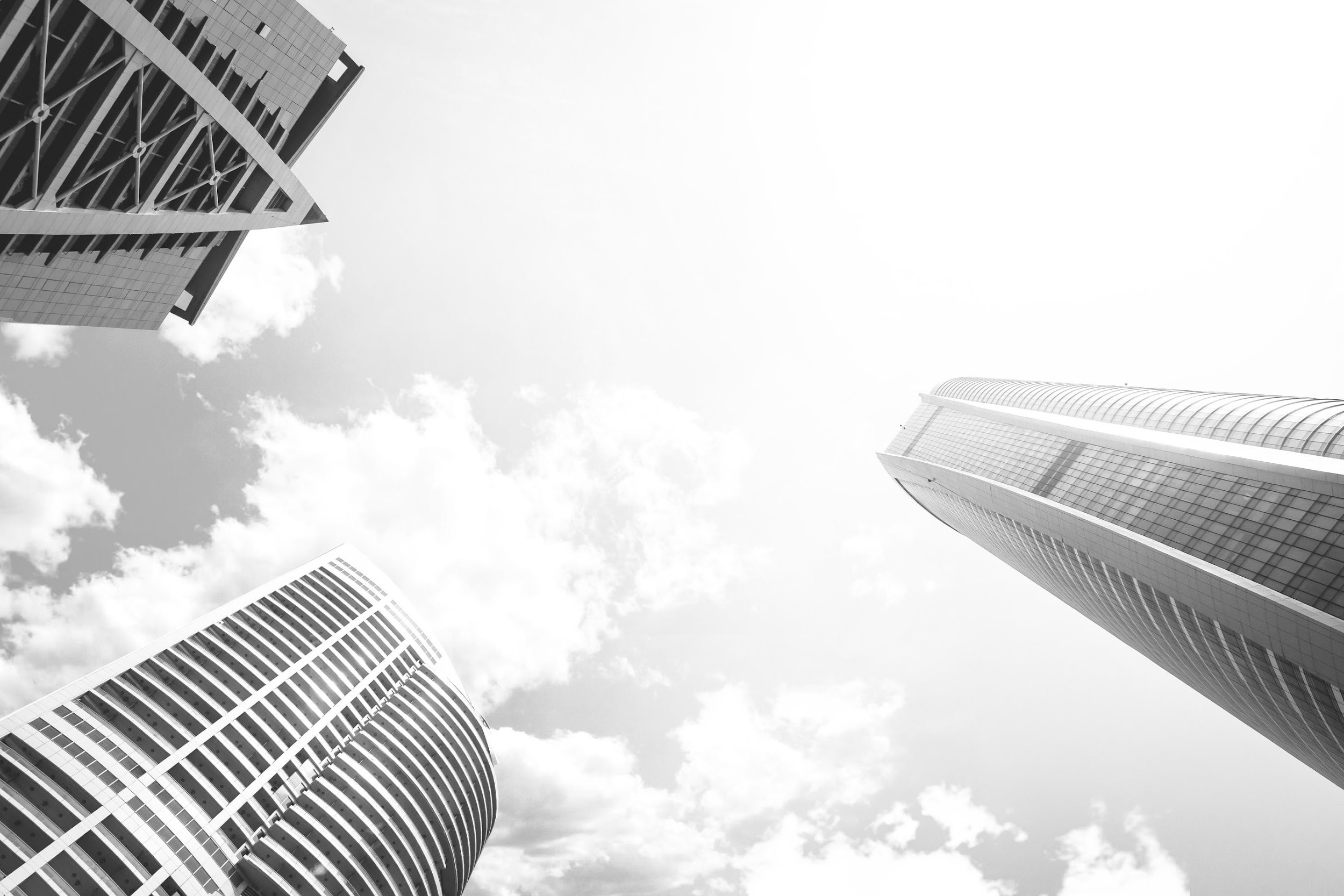 OUR VISION
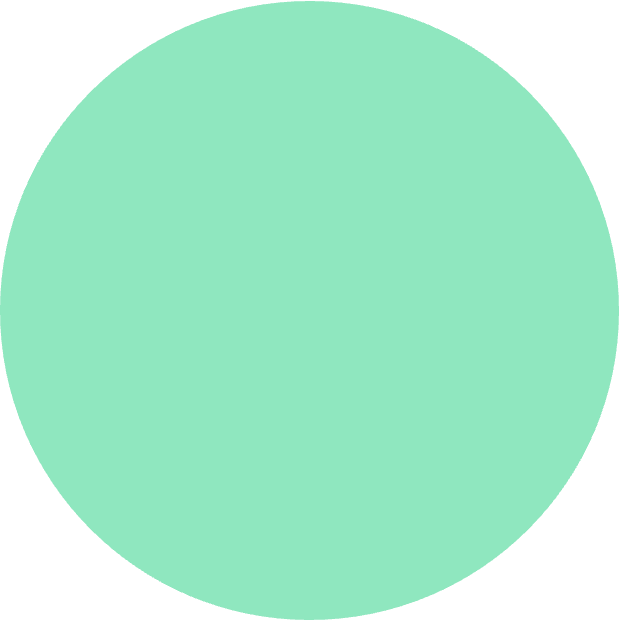 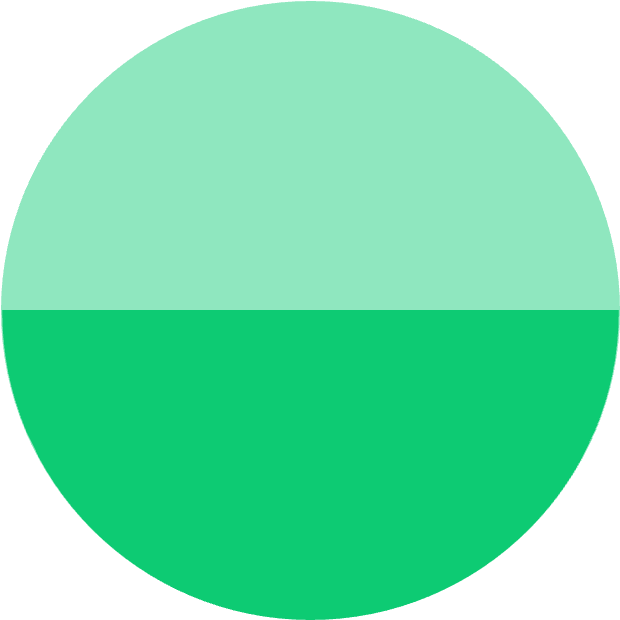 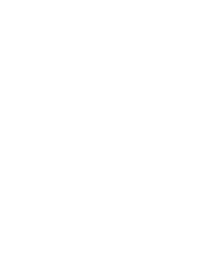 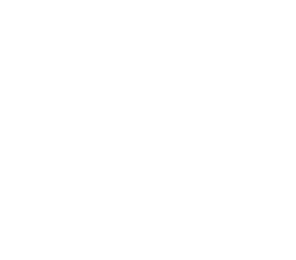 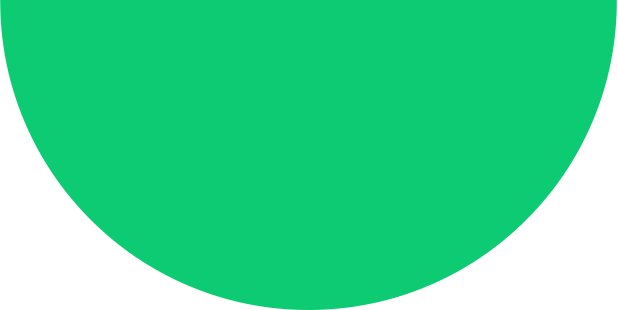 Lorem ipsum dolor sit amet, consectetur adipiscing elit, sed do eiusmod tempor incididunt ut labore et dolore magna aliqua.
Lorem ipsum dolor sit amet, consectetur adipiscing elit, sed do eiusmod tempor incididunt ut labore et dolore magna aliqua.
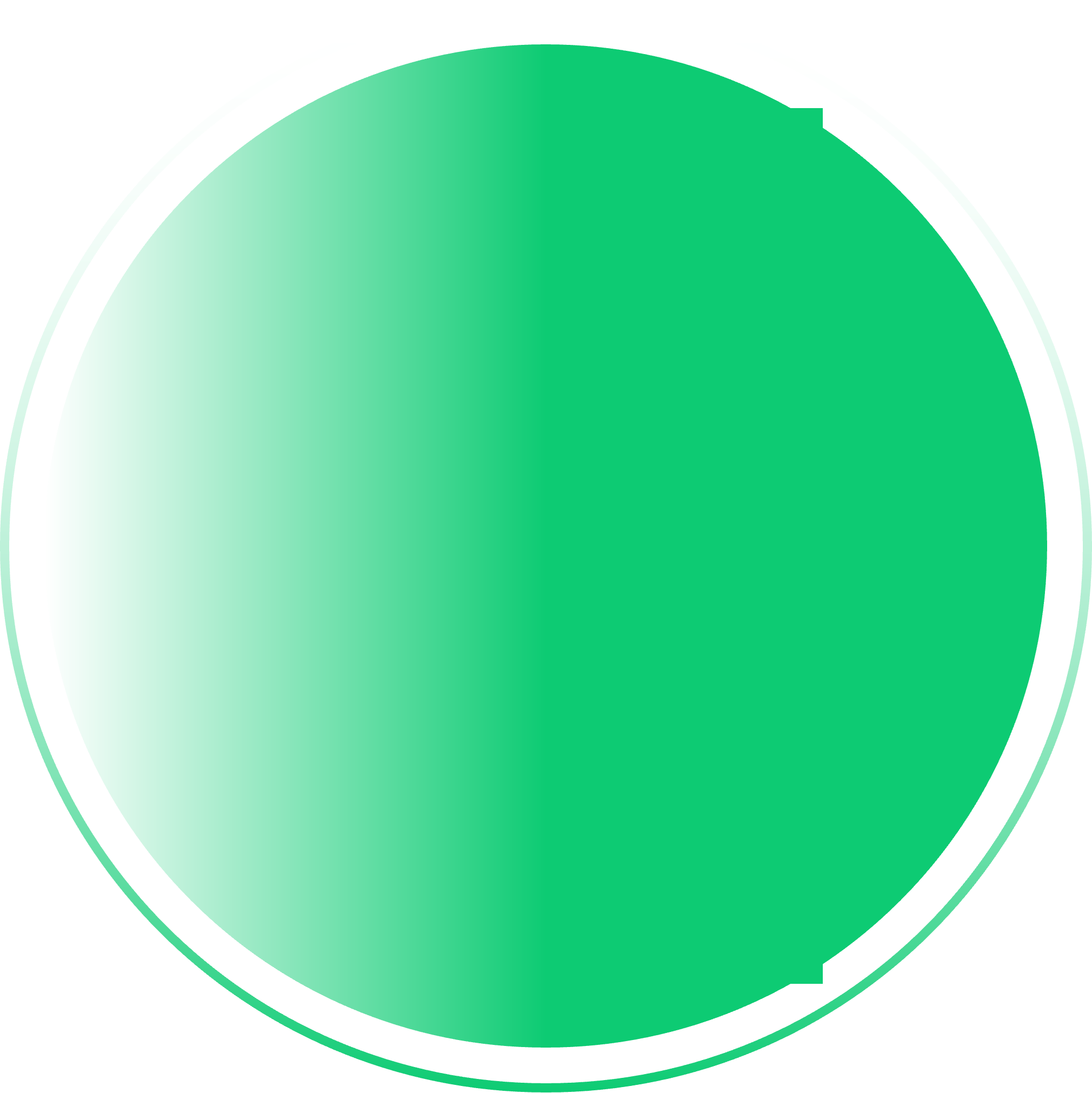 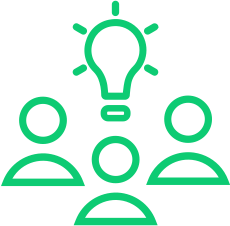 Identify Target Audience
CUSTOMER SEGMENTS
Lorem ipsum dolor sit amet, consectetur adipiscing elit.
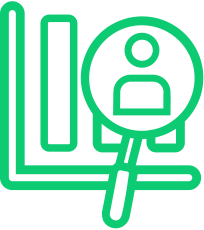 Segmentation Strategy
Lorem ipsum dolor sit amet, consectetur adipiscing elit.
Lorem ipsum dolor sit amet, consectetur adipiscing elit, sed do eiusmod tempor incididunt ut labore et dolore magna aliqua. Ut enim ad minim veniam, quis nostrud exercitation ullamco laboris nisi ut aliquip ex ea commodo consequat.
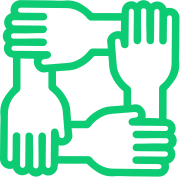 Customization
Lorem ipsum dolor sit amet, consectetur adipiscing elit.
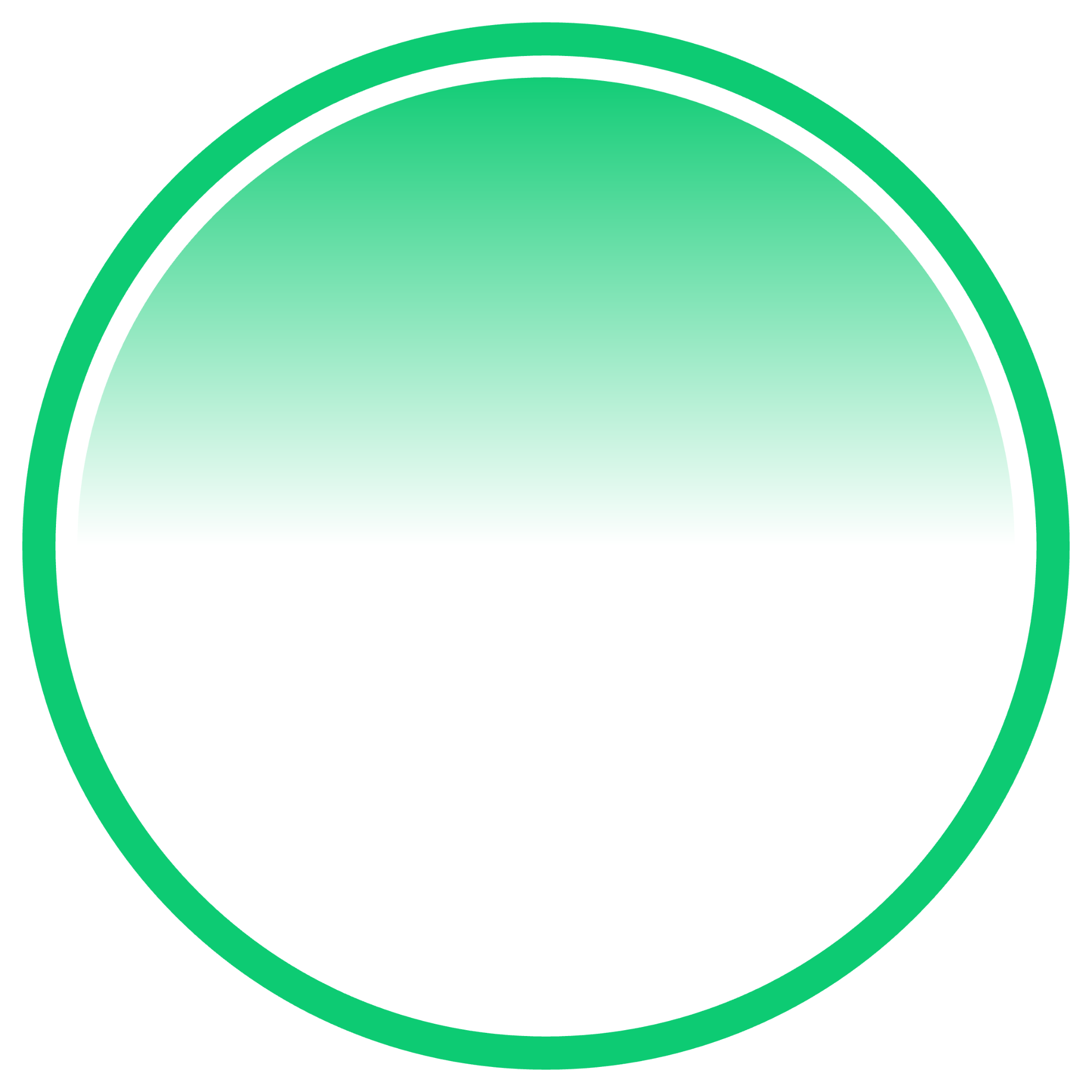 02
OUR PROJECTS
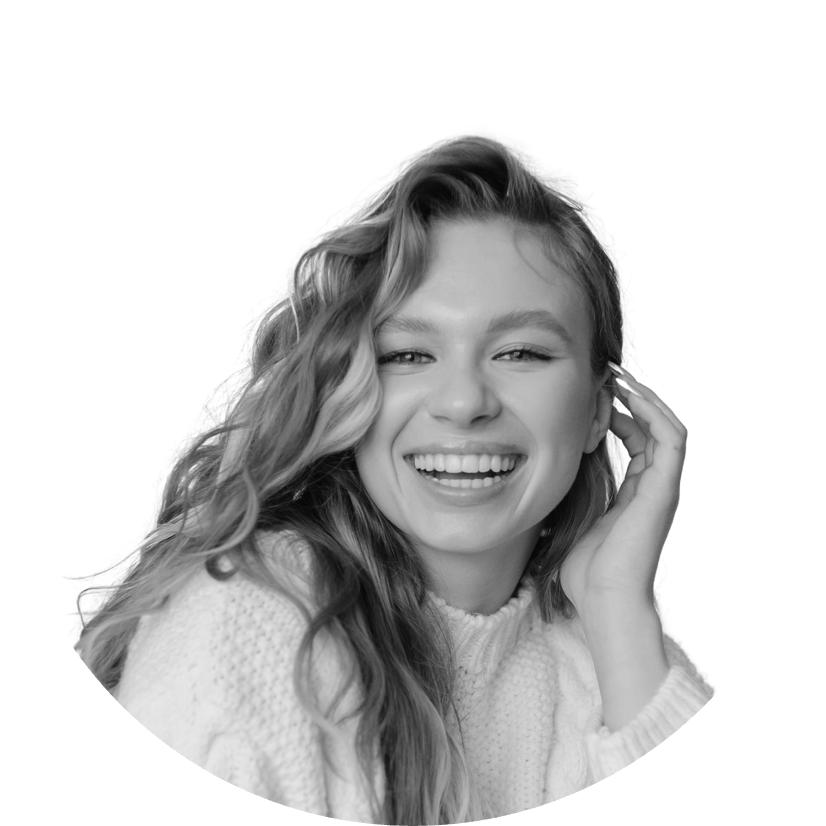 MARY
JANE
Title/Position
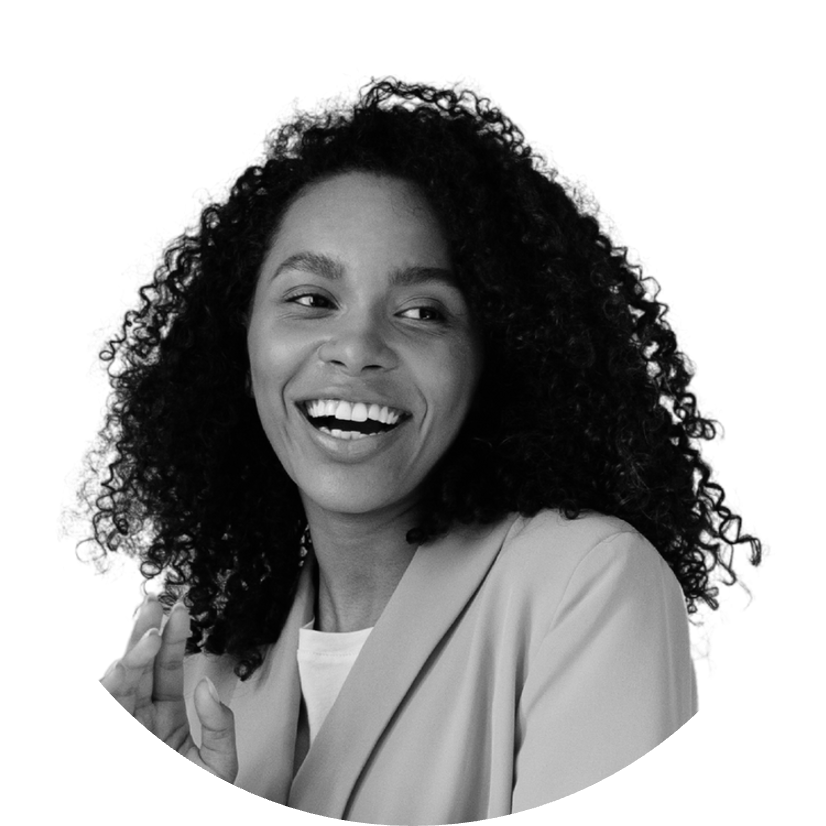 Title/Position
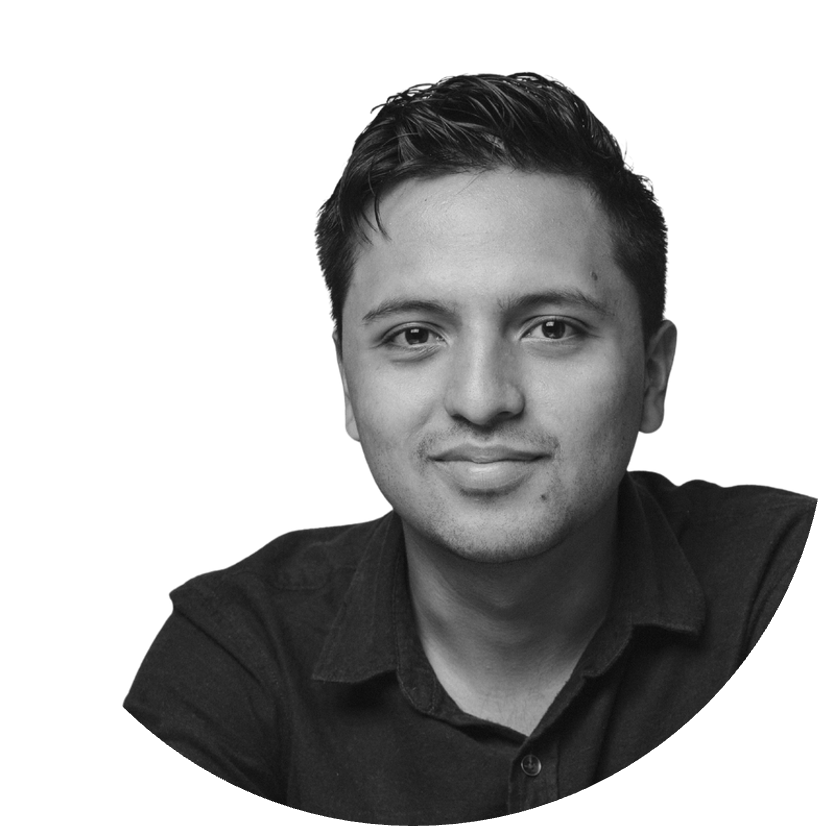 OUR
TEAM
BRIAN
Title/Position
COMPARISON INFOGRAPHIC
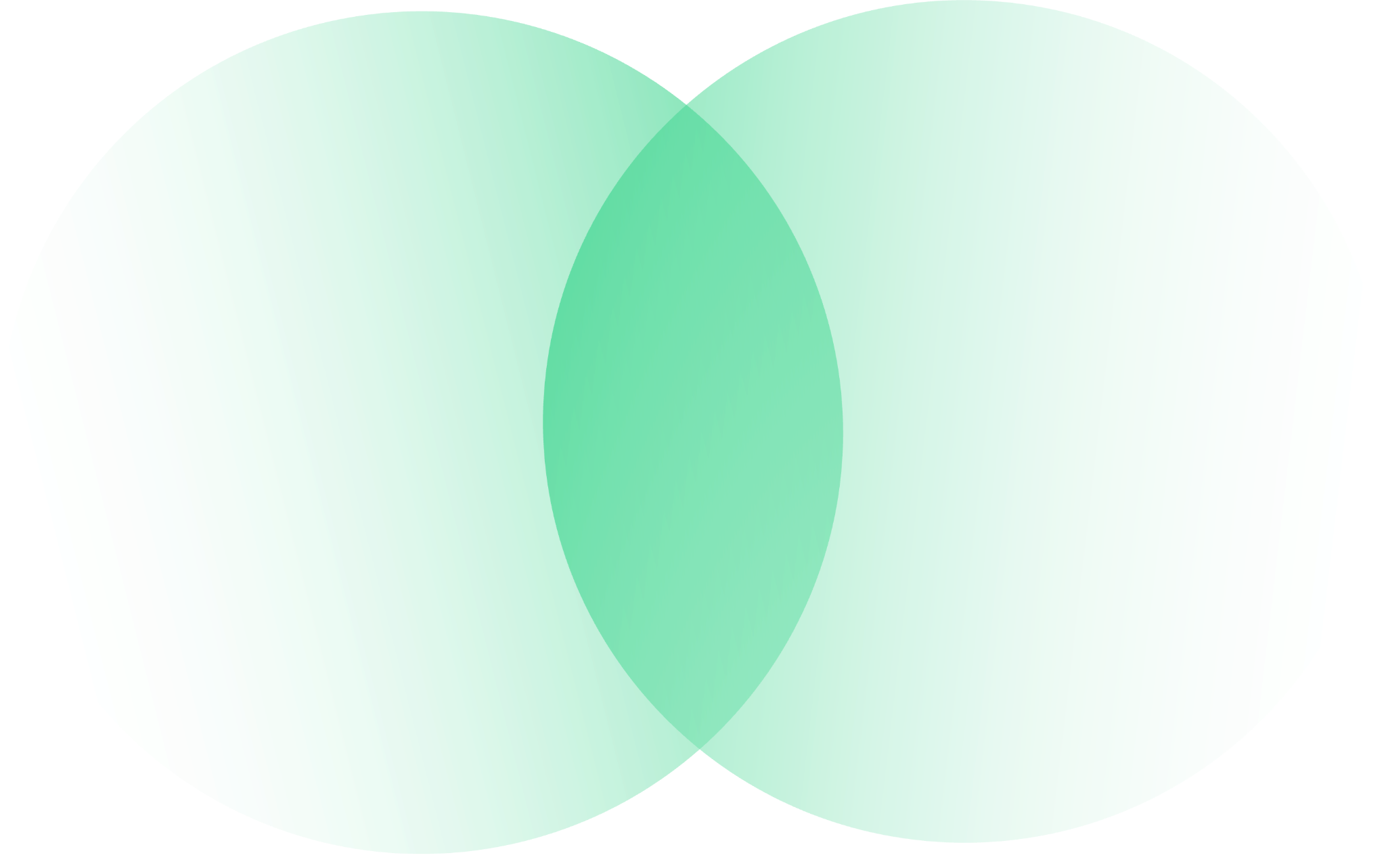 PROFIT
LOSS
RISK
Lorem ipsum dolor sit amet, consectetur adipiscing elit.
Lorem ipsum dolor sit amet, consectetur adipiscing elit.
Lorem ipsum dolor sit amet, consectetur adipiscing elit.
Lorem ipsum dolor sit amet, consectetur adipiscing elit.
Lorem ipsum dolor sit amet, consectetur adipiscing elit.
Lorem ipsum dolor sit amet, consectetur adipiscing elit.
Lorem ipsum dolor sit amet, consectetur adipiscing elit.
Lorem ipsum dolor sit amet, consectetur adipiscing elit.
BUSINESS MODEL INFOGRAPHICS
CUSTOMER RELATIONSHIPS
KEY PARTNERS
KEY ACTIVITIES
VALUE PROPOSITION
CUSTOMER SEGMENTS
Lorem ipsum dolor sit amet, consectetur adipiscing elit.
Lorem ipsum dolor sit amet, consectetur adipiscing elit.
Lorem ipsum dolor sit amet, consectetur adipiscing elit.
Lorem ipsum dolor sit amet, consectetur adipiscing elit.
Lorem ipsum dolor sit amet, consectetur adipiscing elit.
Lorem ipsum dolor sit amet, consectetur adipiscing elit.
Lorem ipsum dolor sit amet, consectetur adipiscing elit.
Lorem ipsum dolor sit amet, consectetur adipiscing elit.
KEY RESOURCES
CHANNELS
Lorem ipsum dolor sit amet, consectetur adipiscing elit.
Lorem ipsum dolor sit amet, consectetur adipiscing elit.
Lorem ipsum dolor sit amet, consectetur adipiscing elit.
Lorem ipsum dolor sit amet, consectetur adipiscing elit.
Lorem ipsum dolor sit amet, consectetur adipiscing elit.
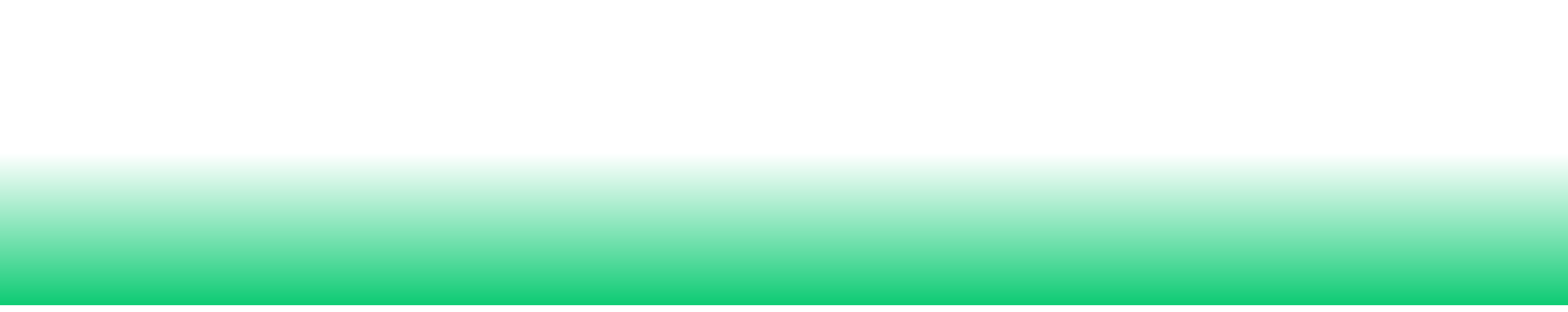 COST STRUCTURE
REVENUE STREAMS
Lorem ipsum dolor sit amet, consectetur adipiscing elit.
Lorem ipsum dolor sit amet, consectetur adipiscing elit.
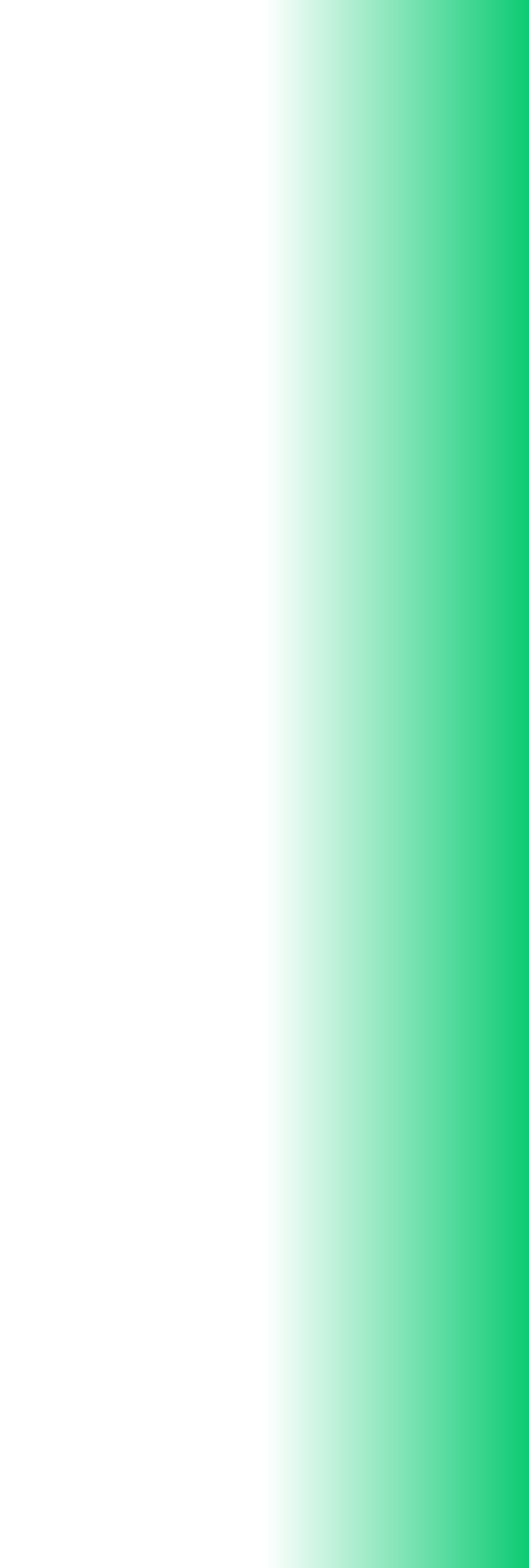 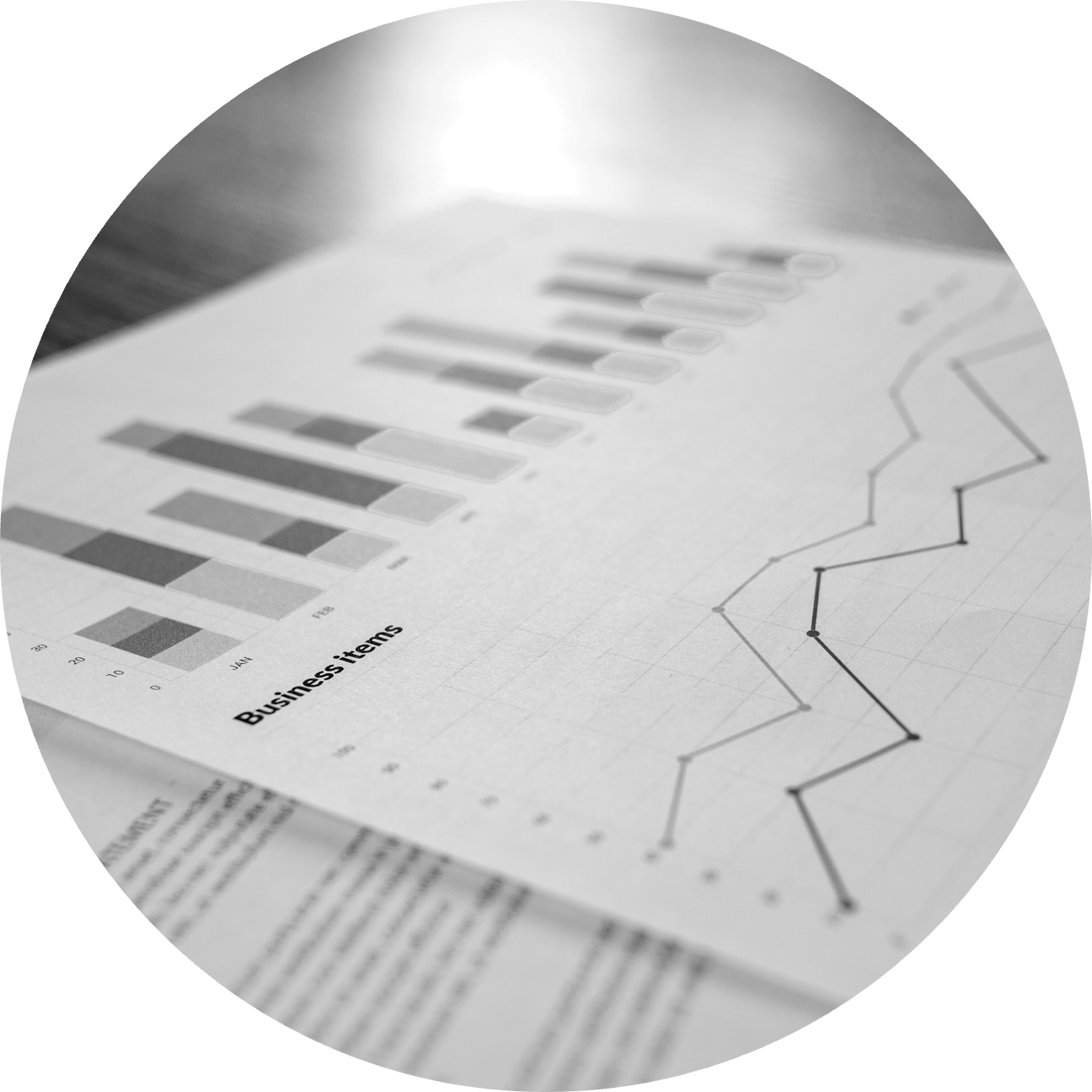 PRODUCTS & SERVICES
Lorem ipsum dolor sit amet, consectetur adipiscing elit, sed do eiusmod tempor incididunt ut labore et dolore magna aliqua. Ut enim ad minim veniam, quis nostrud exercitation ullamco laboris nisi ut aliquip ex ea commodo consequat.
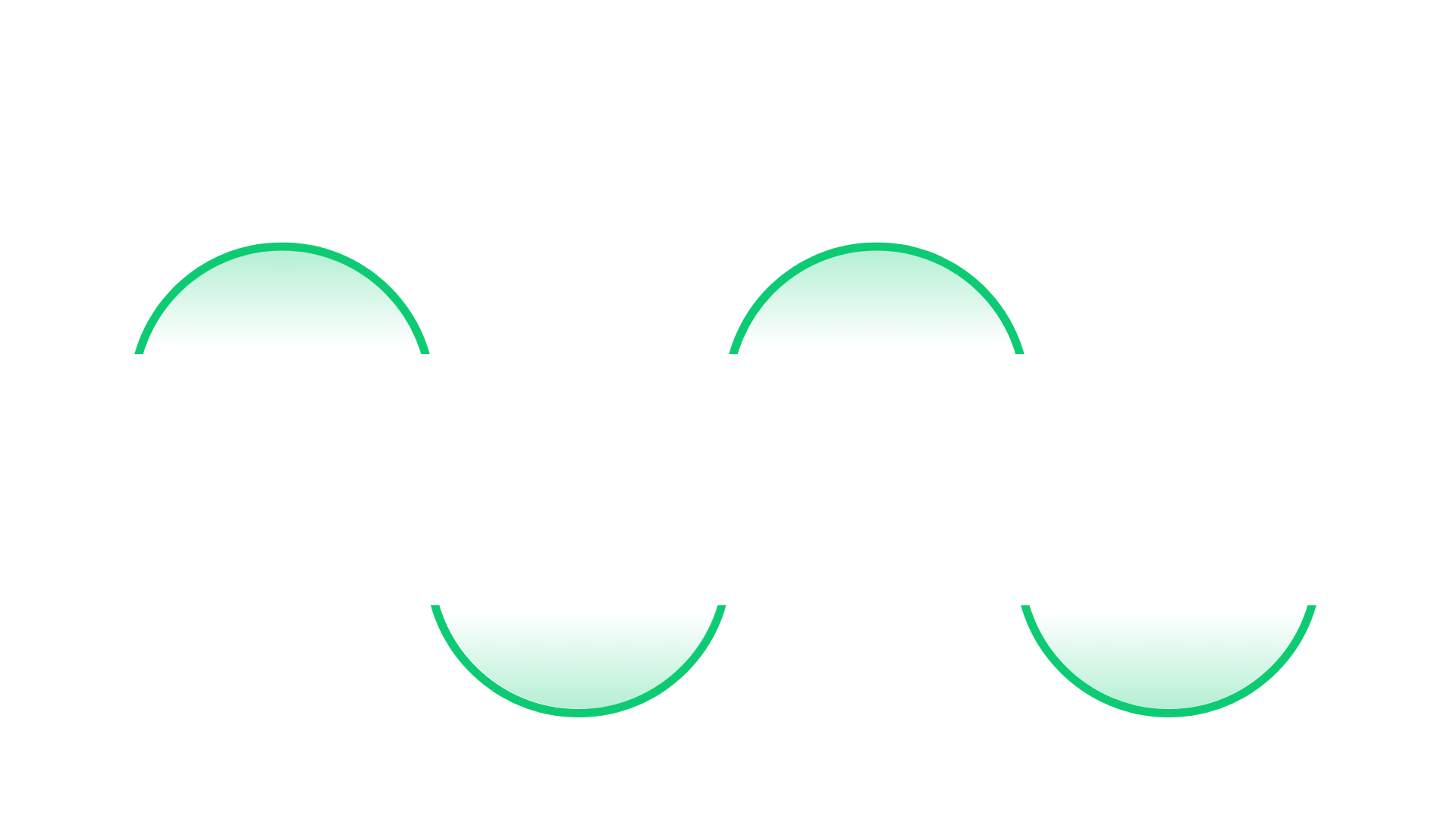 BUSINESS INFOGRAPHICS
02
04
Customers
Channels
Lorem ipsum dolor sit amet, consectetur adipiscing elit.
Lorem ipsum dolor sit amet, consectetur adipiscing elit.
Value Proposition
Relationship
01
03
Lorem ipsum dolor sit amet, consectetur adipiscing elit.
Lorem ipsum dolor sit amet, consectetur adipiscing elit.
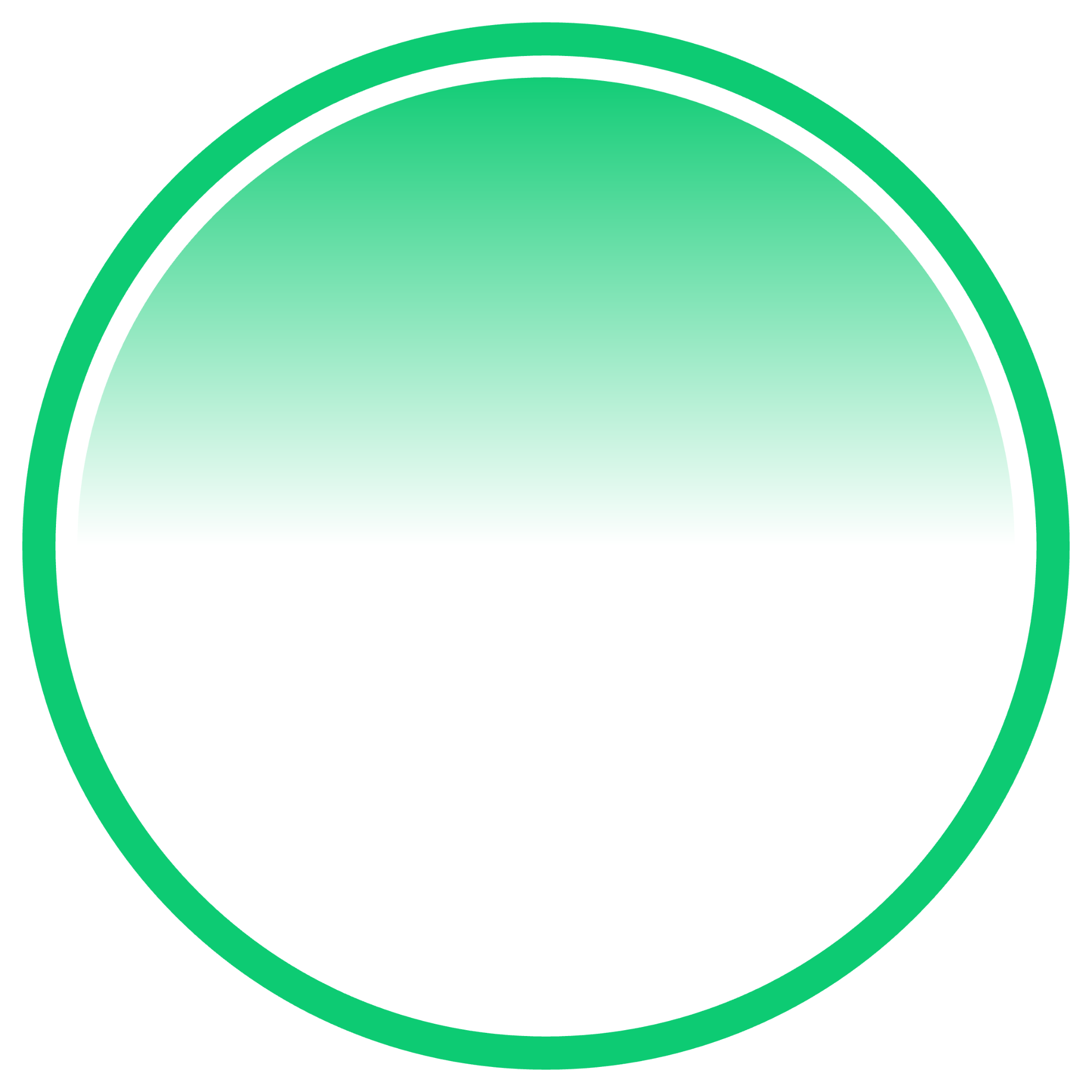 03
PROJECT GOALS
PROCESS FLOW INFOGRAPHIC
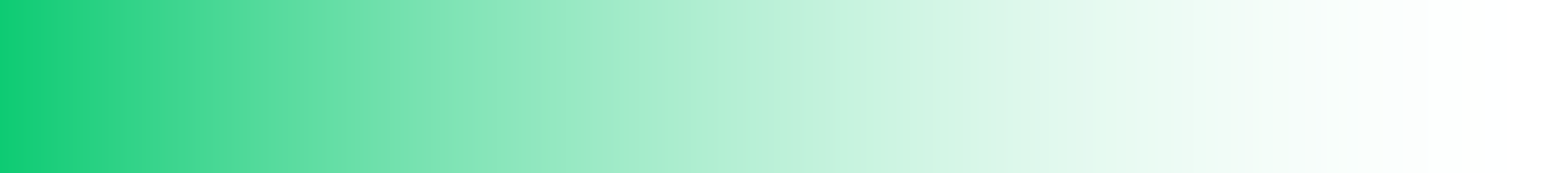 Lorem ipsum dolor sit amet, consectetur adipiscing elit, sed do eiusmod tempor incididunt ut labore et dolore magna aliqua.
Lorem ipsum dolor sit amet, consectetur adipiscing elit, sed do eiusmod tempor incididunt ut labore et dolore magna aliqua.
Lorem ipsum dolor sit amet, consectetur adipiscing elit, sed do eiusmod tempor incididunt ut labore et dolore magna aliqua.
Lorem ipsum dolor sit amet, consectetur adipiscing elit, sed do eiusmod tempor incididunt ut labore et dolore magna aliqua.
Lorem ipsum dolor sit amet, consectetur adipiscing elit, sed do eiusmod tempor incididunt ut labore et dolore magna aliqua.
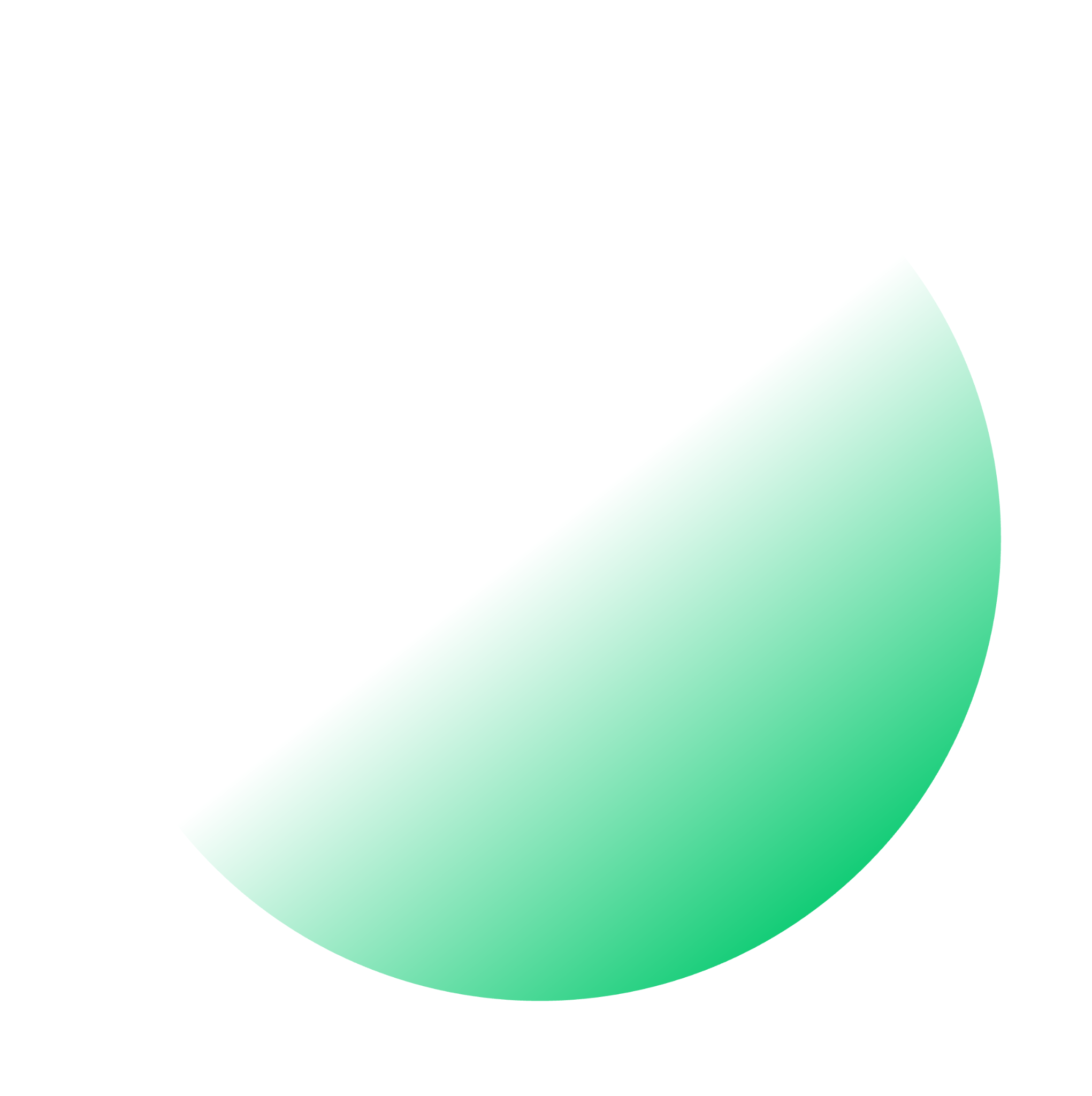 123,456,789
Lorem ipsum dolor sit amet, consectetur adipiscing elit.
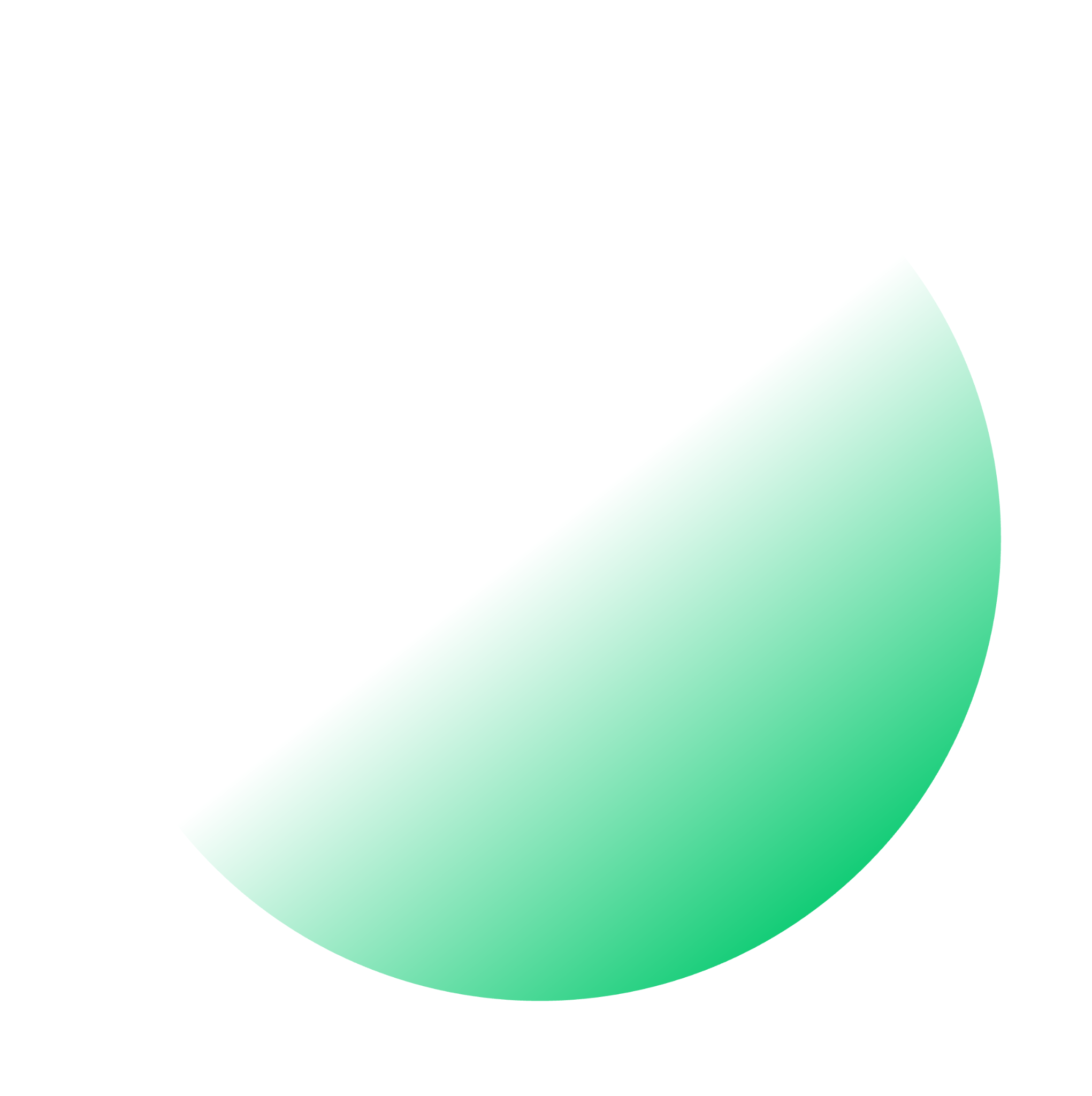 BUSINESS MODEL INFOGRAPHICS
KEY PARTNERS
KEY ACTIVITIES
KEY VALUES
KEY RELATIONSHIPS
KEY CUSTOMERS
Lorem ipsum dolor sit amet, consectetur adipiscing elit.
Lorem ipsum dolor sit amet, consectetur adipiscing elit.
Lorem ipsum dolor sit amet, consectetur adipiscing elit.
Lorem ipsum dolor sit amet, consectetur adipiscing elit.
Lorem ipsum dolor sit amet, consectetur adipiscing elit.
Lorem ipsum dolor sit amet, consectetur adipiscing elit.
Lorem ipsum dolor sit amet, consectetur adipiscing elit.
Lorem ipsum dolor sit amet, consectetur adipiscing elit.
KEY RESOURCES
KEY CHANNELS
Lorem ipsum dolor sit amet, consectetur adipiscing elit.
Lorem ipsum dolor sit amet, consectetur adipiscing elit.
Lorem ipsum dolor sit amet, consectetur adipiscing elit.
Lorem ipsum dolor sit amet, consectetur adipiscing elit.
Lorem ipsum dolor sit amet, consectetur adipiscing elit.
COST STRUCTURE
REVENUE STREAMS
Lorem ipsum dolor sit amet, consectetur adipiscing elit.
Lorem ipsum dolor sit amet, consectetur adipiscing elit.
Lorem ipsum dolor sit amet, consectetur adipiscing elit.
Lorem ipsum dolor sit amet, consectetur adipiscing elit.
#0DCB73
#000000
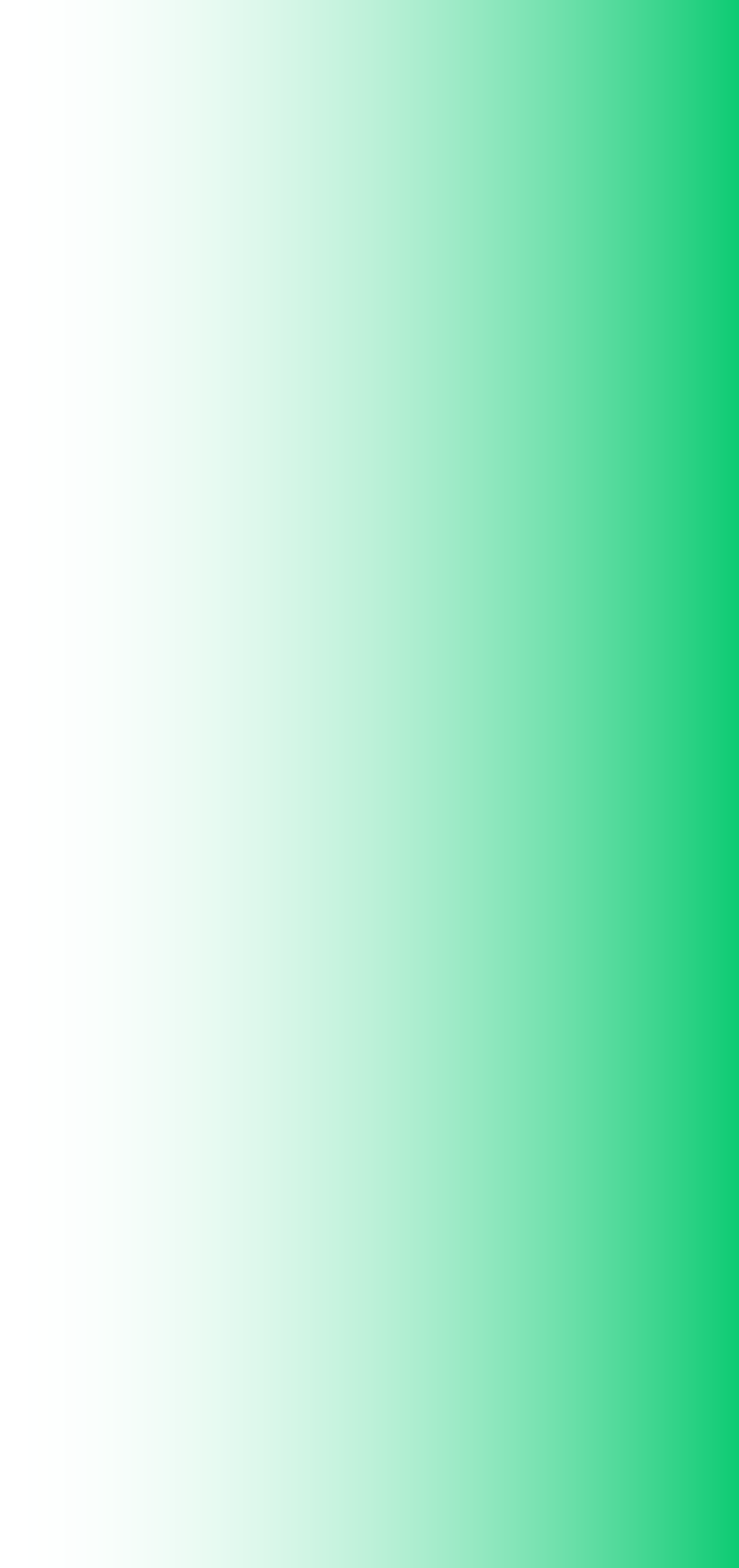 RESOURCE PAGE
Use these design resources in your Canva Presentation.
FONTS
This presentation template
uses the following free fonts:
TITLES
HEADERS
BODY COPY
Zilla Slab
Public Sans
Public Sans
You can find these fonts online too.
Colors
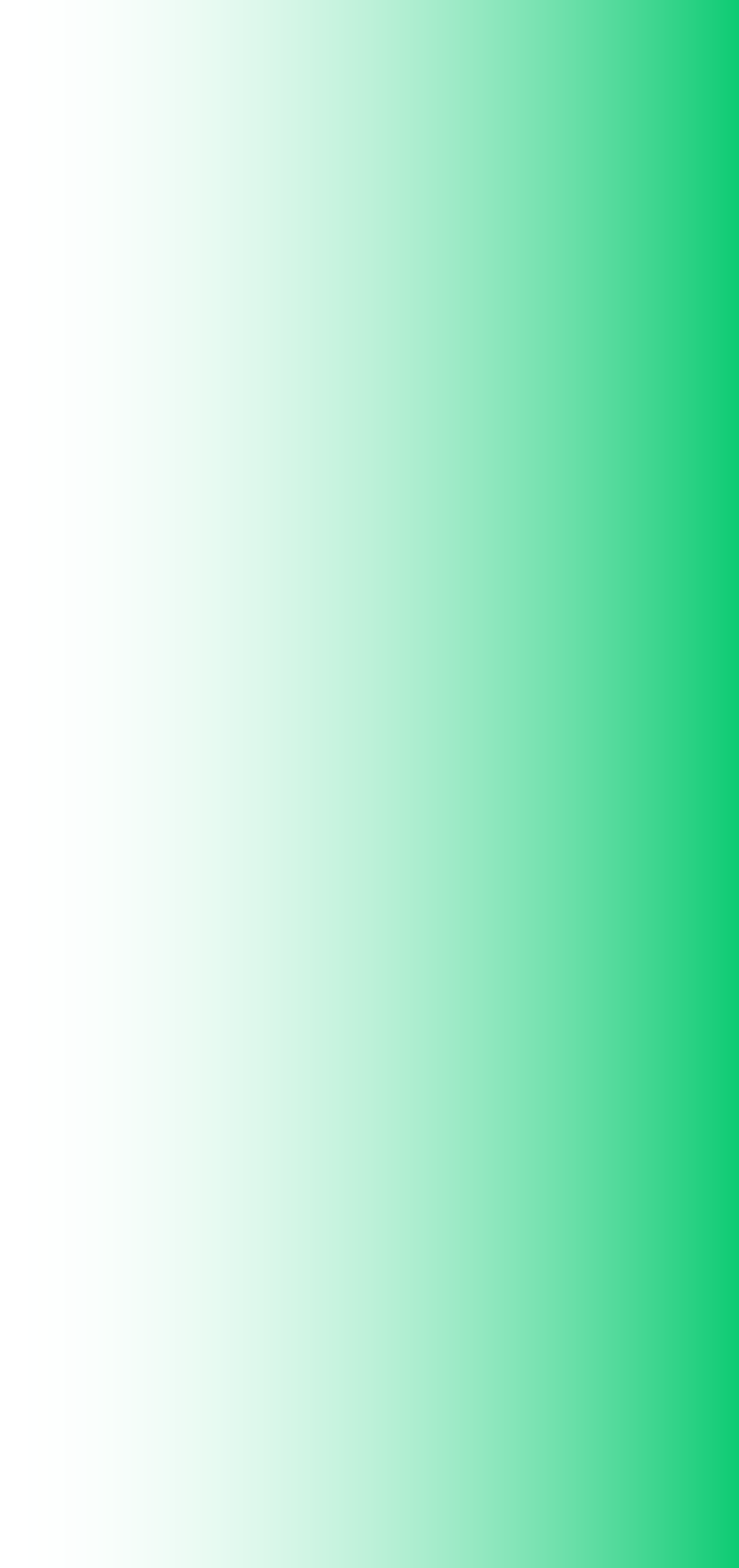 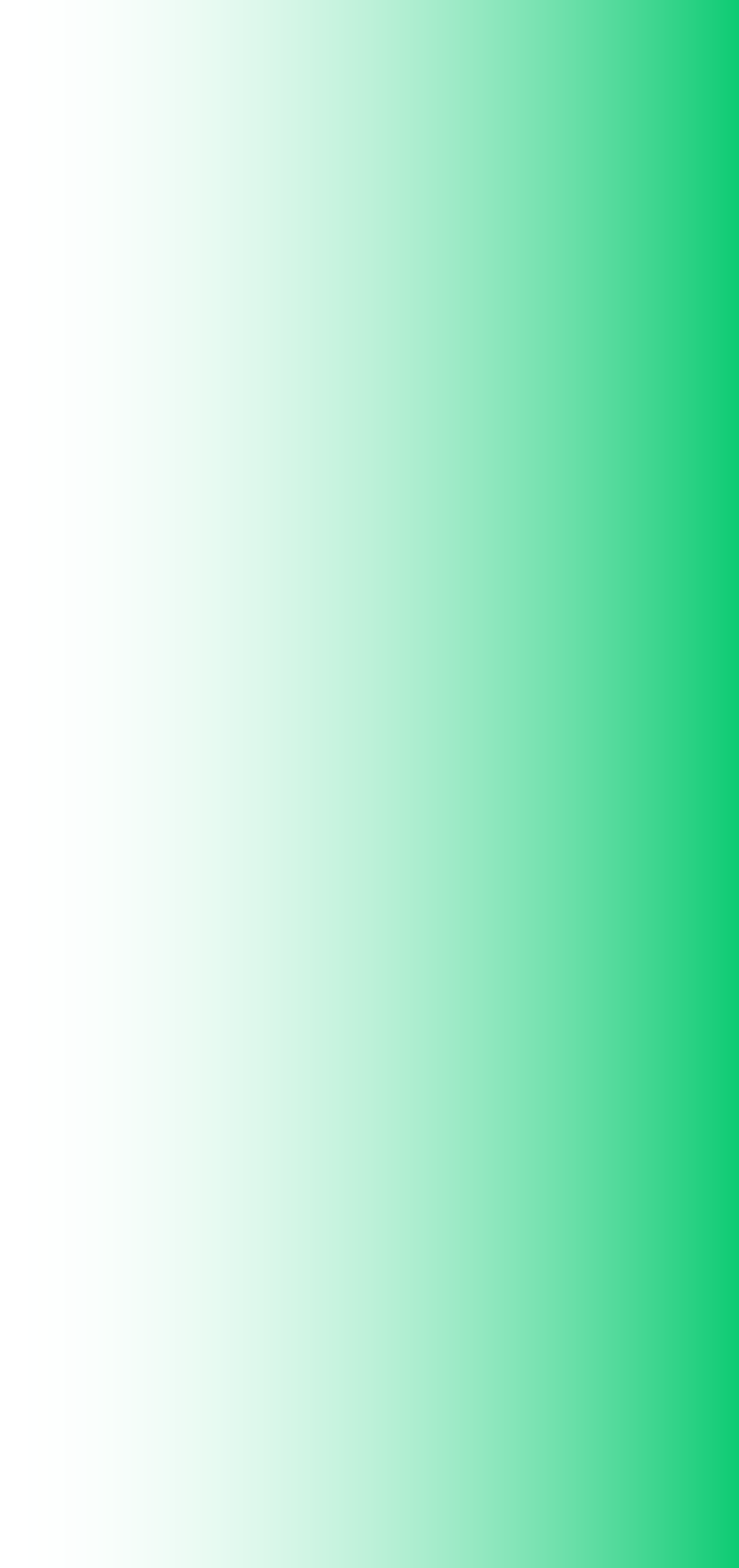 CREDITS
This presentation template is free for
everyone to use thanks to the following:
for the presentation template
PEXELS & PIXABAY
for the photos